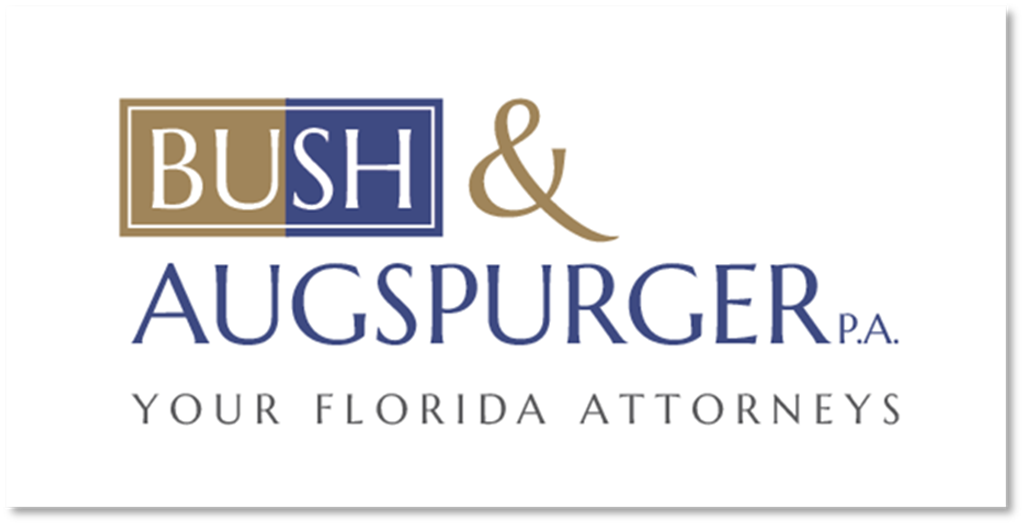 Lisa J. Augspurger, Esq.
lja@bushlawgroup.com
3375-C Capital Circle N.E., Suite 200  
Tallahassee, Florida 32308				
Tel (850) 386-7666 ● Fax (850) 386-1376





				   411 East Jackson Street
                                                                         Orlando, Florida 32801
                                          Tel (407) 422-5319 ● Fax (407) 849-1821
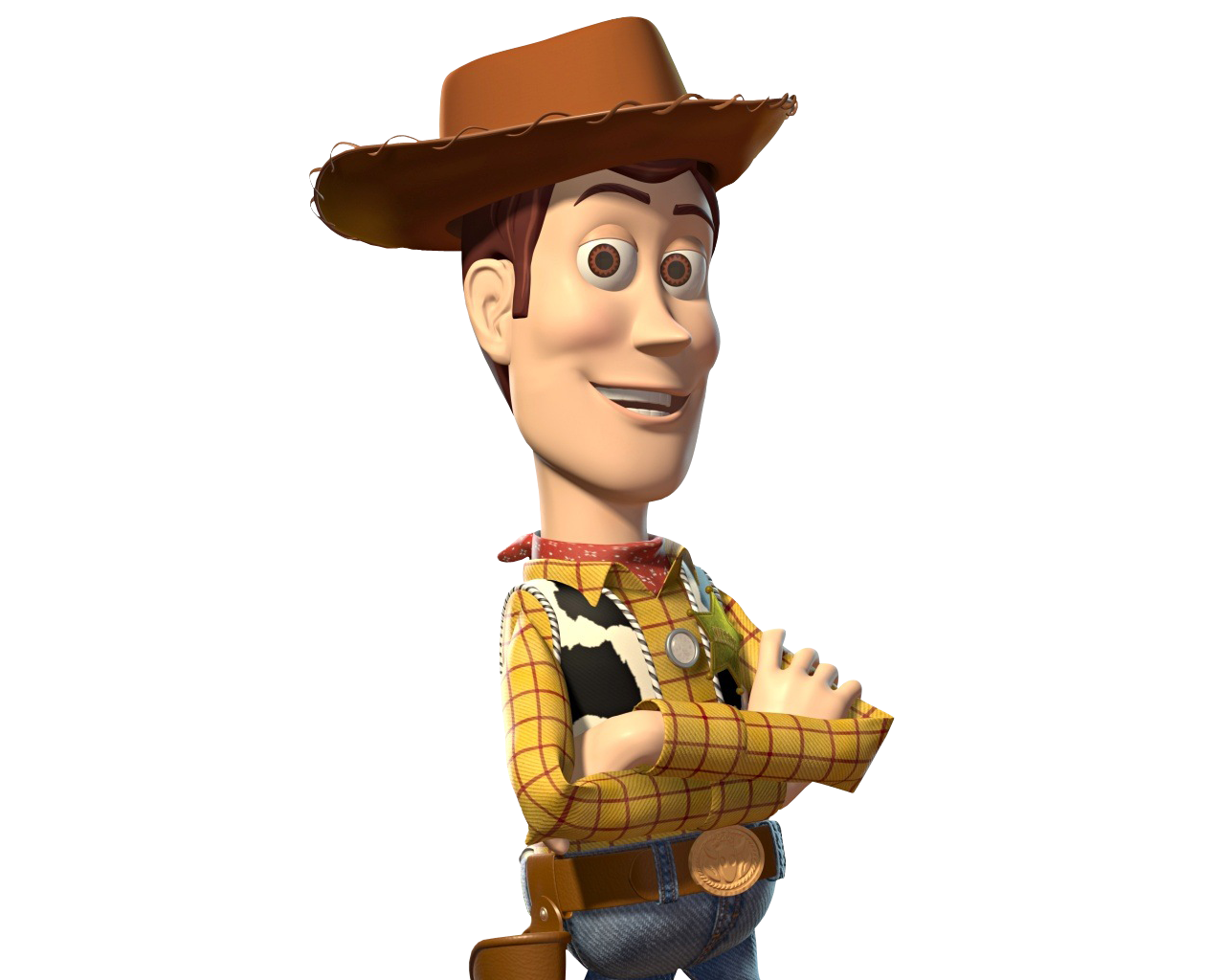 FERMA 2024Summer Conference
Wrangling Risk
Tuesday July 16, 2024
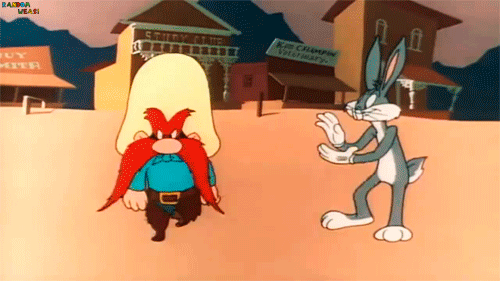 2024 Legislative session – EDUCATION RELATED BILLS  and CLAIMS BILLS
V.       EMPLOYMENT

	Chapter Law 2024-19 - leave of absence for military service 
	Chapter Law 2024-23 - public employee union membership
	Chapter Law 2024 -25 - restrictions on employment of minors	
	Chapter Law 2024-46 - stipend for RAISE tutors 
	Chapter Law 2024-80 - workplace heat exposure
	Chapter Law 2024 -83 - Tuskegee Airmen Commemoration Day 

VI.        EDUCATIONAL MATERIALS/CURRICULUM

	Chapter Law 2024-90  - driver’s ed instruction/testing 
	Chapter Law 2024-102 – history of communism 
	Chapter Law 2024-119 – Florida Career and professional education
	Chapter Law 2024-125 – technical education
	Chapter Law 2024-141 – teacher preparation programs 

VI.       CREATION OF NEW PROGRAMS

	Chapter Law 2024-12 – Behavioral Health Teaching Hospitals
	Chapter Law 2024-103 – volunteer school chaplains
	Chapter Law 2024-94 – creation of mSCALES pilot program
	Chapter Law 2024-161 – Graduation Alternative to Traditional Education 	(GATE) program
	Chapter Law 2024-254 – Dozier School/Okeechobee School Victim 	Compensation Program

VII.        Chapter Law 2024-263 – intentional release of a balloon 
VIII.       CLAIMS BILL THAT PASSED 
	Chapter Law 2024-299 -- Relief for Julia Perez by St. Johns County Sheriff’s 	Office

VIII.       LEGISLATIVE ATTEMPTS TO AMEND Section 768.26, Fla. Stats. 
	HB 569
I.       PUBLIC RECORDS EXEMPTIONS
	
	Chapter Law 2024-41 – public records act – college 	campus security exemption
	Chapter Law 2024-111 – military personnel and families 
	Chapter Law 2024-156 – school guardians 
	Chapter Law 2024-236 – financial info about bidders 
II.       MULTIPLE CHANGES IN ONE LAW
	Chapter Law 2024-101 – multiple changes – classical 	school 
	Chapter Law 2024-159 – multiple changes within one 	session law 
	Chapter Law 2024-160 – multiple changes within one 	session law 
	Chapter Law 2024-162 – multiple changes – New World 	Tutoring / use of AI
	Chapter Law 2024-163 - school choice and scholarships
	Chapter Law 2024-230 – multiple changes within one 	session law
	
III.       CHILDREN SUBJECT TO DEPENDENCY CASES
	Chapter Law 2024-70 – efforts to keep children in same 	school
IV.       SCHOOL SAFETY 
	Chapter Law 2024-33 – coaches must maintain CPR 	certification
	Chapter Law 2024-53 – bronchodilator use
	Chapter Law 2024-155 – school safety changes
	Chapter Law 2024-190 – school bus infraction detection 	system
I.	PUBLIC RECORDS EXEMPTIONS
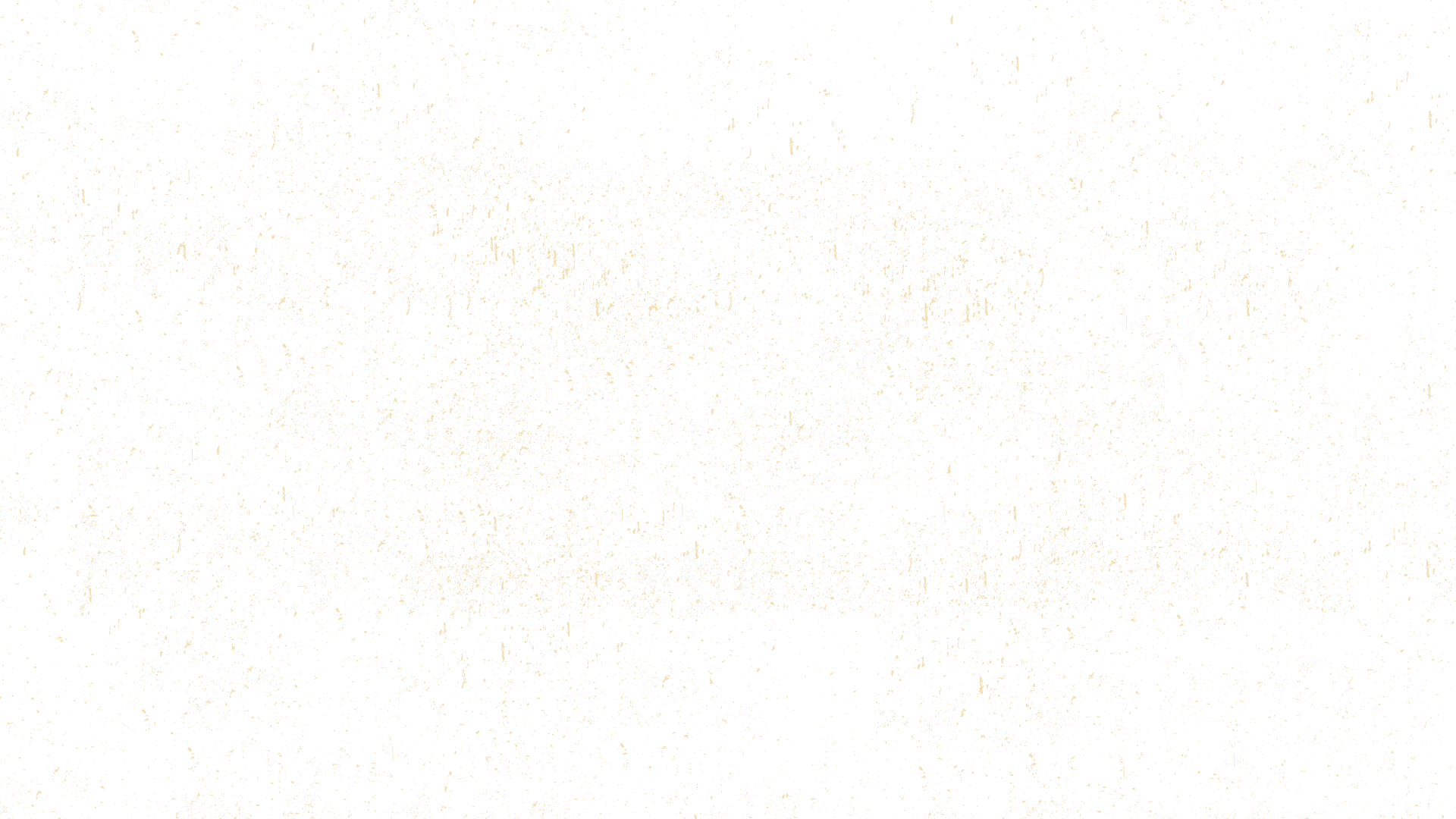 Chapter Law 2024-41 – college campus security exemption
Chapter Law 2024-111 – military personnel and families 
Chapter Law 2024-156 – school guardians 
Chapter Law 2024-236 – financial info about bidders
MULTIPLE CHANGES IN ONE SESSION LAW
	Chapter Law 2024-101 – multiple changes – classical school 
		- creation of the Office of Ocean Economy; 
		- Foster relationships and coordinate with state universities, private universities, and Florida College 		System institutions, including periodically surveying the development of academic research relating 			to the ocean economy across all disciplines and facilitating the transfer of innovative technology into 		marketable goods and services. The office shall encourage collaboration between state universities 			and Florida College System institutions that have overlapping areas of academic research.

		- A charter school may give enrollment preference to  …
		 … Students who transfer from a classical school in this state to a charter classical school in this state. 		For purposes of this subparagraph, the term “classical school” means a traditional public school or 			charter school that implements a classical education model that emphasizes the development of 			students in the principles of moral character and civic virtue through a well rounded education in the 		liberal arts and sciences which is based on the classical trivium stages of grammar, logic, and rhetoric.
		
		- Purple Star School District Program – school districts that demonstrate a commitment to or provide 		critical coordination for services for military students and their families ….
Chapter Law 2024-159 – multiple changes within one session law 
 	- deregulation of public schools…………
	- Approval by the Superintendent of operational school board polices instead of 	recommending them to the school board for approval.  
	- School boards may use advanced degrees in setting a salary schedule for instructional 	personal or school administrators if the advanced degree is held in the individual’s area of 	certification 
	- collective bargaining may not precludes school board from carrying out certain 	constitutional and statutory duties 

	Chapter Law 2024-160 – multiple changes within one session law 
	- providing summer school pre-K can be accomplished by contracting with a private pre-	K 	provider
	- The Early Learning-20 education performance accountability system is to comply with 	the Every Student Succeeds Act of 2015, not the No Child Left Behind Act of 2001, and the 	IDEA.
Chapter Law 2024-162 – multiple changes – New World Tutoring / use of AI
	- addition of “customized and accelerated learning” 
	- Artificial intelligence provides opportunities to customize and accelerate learning 	for students and reduce teacher workload. A school district may receive grant funds 	for subscription fees and professional learning to support and accelerate learning 	for students in grades 6 through 12 during the school day.
	- creation of the UF Lastinger Center for Learning; 
	- creation of the New Worlds Tutoring Program 
	- Providing access during the school day to additional literacy or mathematics 	support through evidence-based automated literacy tutoring software that provides 	each student with real-time interventions that are based in science of reading 	principles or mathematics instructional best practices and individually tailored to 	the needs and ability of each student
Chapter Law 2024-163 - school choice and scholarships
	- changes to the Family Empowerment Scholarship program
	- changes to the Florida Tax Credit Scholarship program
	- changes to the Hope Scholarship program
Chapter Law 2024-230 – multiple changes within one session law
	- 1002.31 Controlled open enrollment; public school parental choice.—
	… Contingent upon a legislative appropriation, and on a first-come, first-served basis, a public school 	student enrolled in kindergarten through grade 8 may receive a stipend from an eligible nonprofit 	scholarship-funding organization, as defined in  s. 1002.395(2), for transportation to a Florida 	nonvirtual public school that is different from the school to which the student is assigned or to a 	developmental research (laboratory) school authorized under s. 1002.32.

	- Charity for Change program.—As authorized by and consistent with funding appropriated in the 	General Appropriations Act, the Charity for Change program is created to implement the character 	education standards required pursuant to s. 1003.42(2)(t). The program may use third Party 	providers to deliver after-school and summer services that empower students with an evidence-	based curriculum that integrates character education, service learning, charitable and community 	engagement, and academics

	- Each district school board shall establish a threat management coordinator to serve as 	the primary 	point of contact regarding the district’s coordination, communication, and implementation of the 	threat management program and to report quantitative data on its activities to the Office of Safe 	Schools in accordance with guidance from the office.

	- Florida First Responder Scholarship program.
CHILDREN SUBJECT TO DEPENDENCY CASES


	Chapter Law 2024-70 – efforts to keep children in same school
(2) AGENCY AGREEMENTS.—
… 
	(b) The department shall enter into agreements with district school
	boards  …  Such agreements must include, but are not limited to:
 	… continuing the enrollment of a child known to the department at 	the school of origin when possible if it is in the best interest of the 	child, with the goal of minimal disruption of education.
IV.	SCHOOL SAFETY



	Chapter Law 2024-33 – coaches must maintain CPR certification
		- each person who is employed and renders service as an athletic coach in any public school in any 		district of this state shall … Hold and maintain a certificate in cardiopulmonary resuscitation, first aid, 		and the use of an automatic external defibrillator. The certification must be consistent with national 		evidence-based emergency cardiovascular care guidelines

	Chapter Law 2024-53 – bronchodilator use
		- Asthmatic students whose parent and physician provide their approval to the school principal may 		carry a short-acting bronchodilator and components on their person while in school. The school 			principal shall be provided a copy of the parent’s and physician’s approval. 
		- A public school may acquire and stock a supply of short-acting bronchodilators and components from 		a wholesale distributor as defined in s. 499.003 or may enter into an arrangement with a wholesale 		distributor or manufacturer as defined in s. 499.003 for short-acting bronchodilators and components 		at fair-market, free, or reduced prices pursuant to a prescription issued in accordance with this section. 		The short-acting bronchodilators and components must be maintained in a secure location on a 			school’s premises.
Chapter Law 2024-155 – school safety changes
	- By February 1 and September 1 of each school year, each school district, charter school, 	and private school must report to the Department of Law Enforcement the name, date of 	birth, and appointment date of each person appointed as a school guardian. The school 	district, charter school, and private school must also report to the Department of Law 	Enforcement the date each school guardian separates from his or her appointment as a 	school 	guardian.

	- A person may not knowingly or willfully: 
	Operate a drone over a public or private school serving students in any grade from voluntary 	prekindergarten through grade 12; …
	- A person who violates paragraph (a) commits a misdemeanor of the second degree …  A 	person who commits a second or subsequent violation commits a misdemeanor of the first 	degree … 
	- A person who violates paragraph (a) and records video of the school, including any person 	or object on the premises of or within the school facility, commits a misdemeanor of the 	first degree …
Chapter Law 2024-190 – school bus infraction detection system

	- The civil penalties assessed and collected for a violation of s. 316.172(1)(a) or (b) 	enforced by a school bus infraction detection system must be remitted to the school district in which the violation occurred.  
	- Such civil penalties must be used for the installation, operation, maintenance of school bus infraction detection systems on school buses, including student transportation safety initiatives, driver recruitment and retention stipends, or other student transportation safety enhancements …
V.	EMPLOYMENT
Chapter Law 2024-19 - leave of absence for military service 
	- must be granted leave of absence …. Such employe must 	enjoy the same rights as are granted to officials, including 	full pay for the first 30 days of leave that is equal to or 	greater than 90 consecutive days; 
Chapter Law 2024-23 - public employee union membership
	- a public employee who desire to be a member of an 	employee organization … must submit the executed form 	to the bargaining agent; 
Chapter Law 2024 -25 - restrictions on employment of minors	- certain restrictions do not apply to minors 16 or 17  who 	are in a home education program or in virtual school in 	which the minor is separated from the teacher by time 	only.
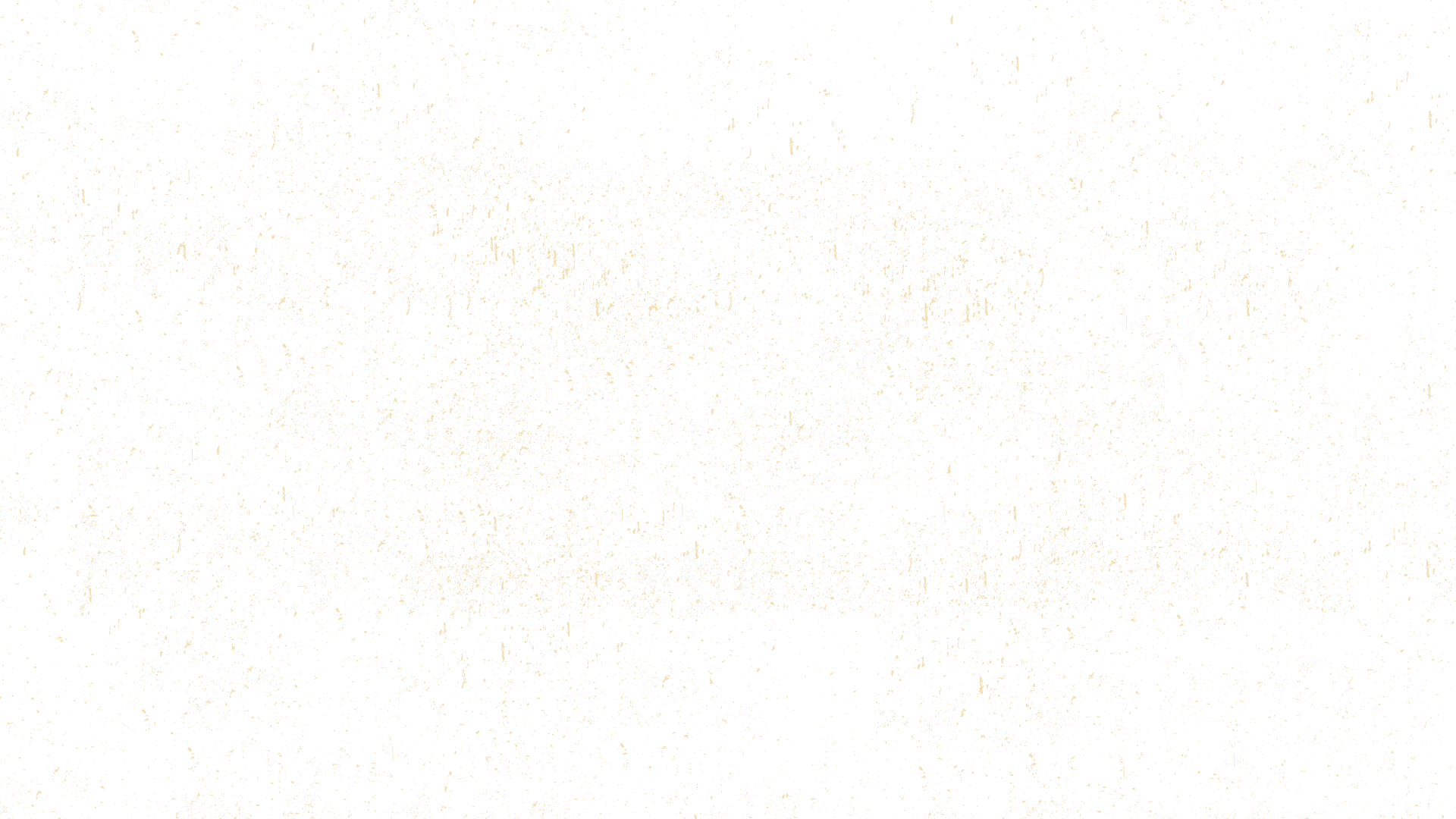 Chapter Law 2024-46 - stipend for RAISE tutors 
	- school districts participating in the tutoring program may provide a stipend to 	instructional personnel and high school students service as tutors for after-school 	tutoring

Chapter Law 2024-80 - workplace heat exposure
	-A political subdivision may not establish, mandate, or otherwise require an 	employer, including an employer contracting to provide goods or services to the 	political subdivision, to meet or provide heat exposure requirements not 	otherwise required under state or federal law.
	- A political subdivision may not through its purchasing or contracting procedures 	seek to control or affect the wages or employment benefits provided by its 	vendors, contractors, service providers, or other parties doing business with the 	political subdivision

Chapter Law 2024 -83 - Tuskegee Airmen Commemoration Day 
	- The legal holidays, which are also public holidays, are the following: …
	(h) Tuskegee Airmen Commemoration Day, the fourth Thursday in March.
VI.	EDUCATIONAL MATERIALS/CURRICULUM
Chapter Law 2024-90  - driver’s ed instruction/testing 
		- expands qualifying adoptive employee to include tax collector employees 			(eligible for $25k lump sum payment subject to taxes to adopt a “difficult to 			place” child from the Florida Child Welfare System; 
		-adds road test as part of the drivers education program; district school boards 		may contract with the county tax collector for a tax collector employee to 			administer road tests on school grounds;
	Chapter Law 2024-102 – history of communism 
		- 1003.42 - required instruction: … beginning 2026-2027 school year; 
		- DOE shall prepare and offer standards for the instruction required… and may 			seek input from any individual who was a victim of communism or any state or 		nationally recognized organization dedicated to the victims of communism
		- Institute for Freedom in the Americas is created; 
		- DOE and Department of State must make a recommendation on the creation of 		a museum of the history of communism by 12-1-2024
Chapter Law 2024-119 – Florida Career and professional education
		- strategic 3-year plan developed by local school districts, workforce 			development boards, economic development agencies and post-			secondary institutions must now include strategies to inform and 			promote the career and technical education opportunities available in 		the district to students, parents, community and stakeholders; 
		- district shall inform students and parents during course selection for 		middle school of the career and professional academy or career-themed 		course available in the district 
	Chapter Law 2024-125 – technical education
		- publishing and disseminating by 3-1-2025 a statewide asset map of 			career and technical education to inform workforce and industry partners 		of opportunity to partner and expand career and technical education in 		the state. 
		- conditions under which 16 and 17 year olds can be employed on a 			residential building construction site
		- Office of Reimagining Education and Career Help replaces the Florida 		Talent Development Council
Chapter Law 2024-141 – teacher preparation programs 

	1004.04 Public accountability and state approval for teacher preparation programs. – 
…
(2) UNIFORM CORE CURRICULA AND CANDIDATE ASSESSMENT.
…
(e) Teacher preparation program courses:
	1. May not distort significant historical events or include a curriculum or instruction that teaches identity politics, violates s. 1000.05, or is based on theories that systemic racism, sexism, oppression, and privilege are inherent in the institutions of the United States and were created to maintain social, political, and economic inequities.
	2. Must afford candidates the opportunity to think critically, achieve mastery of academic program content, learn instructional strategies, and demonstrate competence.
VII.	CREATION OF NEW PROGRAMS

	Chapter Law 2024-12 – Behavioral Health Teaching Hospital
		- critical shortage of behavioral professionals
		- Florida Center for Behavioral Health Workforce created within the 		University of South Florida
	Chapter Law 2024-103 – volunteer school chaplains
		- each school district… may adopt a policy to authorize voluntary 			school chaplains; 
		- background screening requirements
	Chapter Law 2024-94 – creation of mSCALES pilot program
		-The Music-based Supplemental Content to Accelerate Learner 			Engagement and Success Pilot program is created; 
		- Alachua/Marion/Miami-Dade; 
		- music based supplemental materials must be used by teachers 			certified to teach mathematics; must be used a minimum of twice 			per week
Chapter Law 2024-161 – Graduation Alternative to Traditional Education (GATE) program
	- to create an alternative pathway to education and workforce opportunities for students who have withdrawn from high school prior to graduation

Chapter Law 2024-254 – Dozier School/Okeechobee School Victim Compensation Program
	- to compensate living persons who were confined to the Dozier School for Boys or the Okeechobee School at any time between 1940-1975 and who were subjected to mental, physical or sexual abuse by school personnel
Chapter Law 2024-263 – intentional release of a balloon 

-it is unlawful for any person … to intentionally release or organize the release of balloons inflated with gas that is lighter than air….. 
Commits a noncriminal littering infraction; 
Does not apply to a person 6 years old or younger. 
“Litter” means….. balloon………
Punishable by a civil penalty of $150 of which $50 goes to the Solid Waste Management Trust Fund
IX. CLAIMS BILL THAT PASSED

Chapter Law 2024-299 -- Relief for Julia Perez by St. Johns County Sheriff’s Office
	- auto accident in St. Johns County; 
	- motorcyclist hit by SJCSO car;
	- substantial bodily injuries
	- agreement prior to trial to settle for $6.5 million
	- $200,000 paid by SJCSO self insuring risk pool; 
	-Legislature authorized SJCSO to now pay $6.3 million in 	funds from St. Johns County
LEGISLATIVE ATTEMPTS TO AMEND Section 768.28, Fla. Stat. 

	HB 569

Sought to increase limit from $200,000/$300,000 to $400,000/$600,000. 
Any amount in excess can be sought through a claims bill filed in the Legislature
Sought to decrease attorney’s fees allowed from 25% to 15%
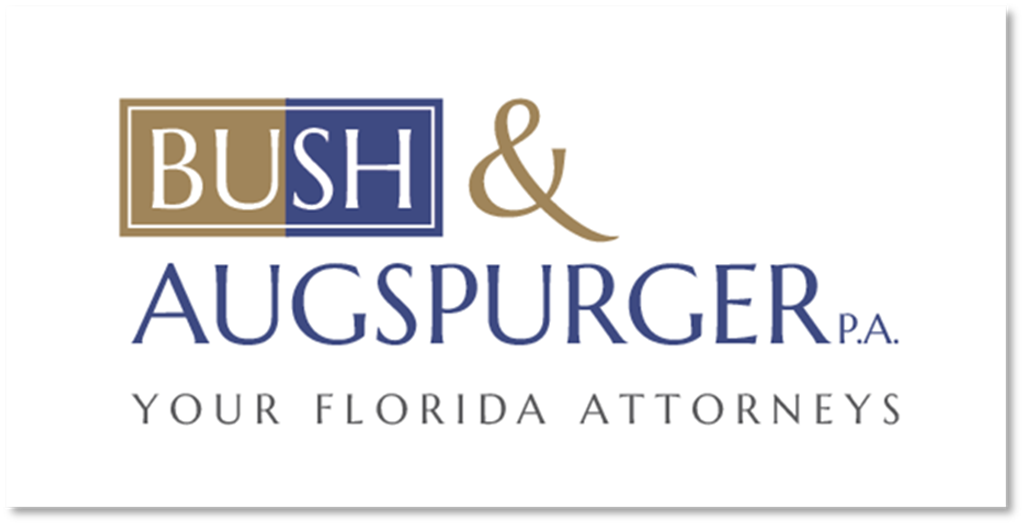 Lisa J. Augspurger, Esq.
lja@bushlawgroup.com
3375-C Capital Circle N.E., Suite 200  
Tallahassee, Florida 32308				
Tel (850) 386-7666 ● Fax (850) 386-1376





				   411 East Jackson Street
                                                                         Orlando, Florida 32801
                                          Tel (407) 422-5319 ● Fax (407) 849-1821